Performance verification for AI Heterogenous Multicore Systems using Portable Stimuli Standard
Pietro Locci, Hillel Miller
Agenda
Introduction challenge and motivation
AI application data flow
PSS Solution
Performance optimization and results
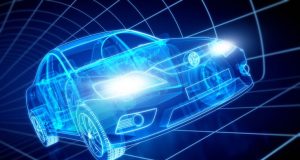 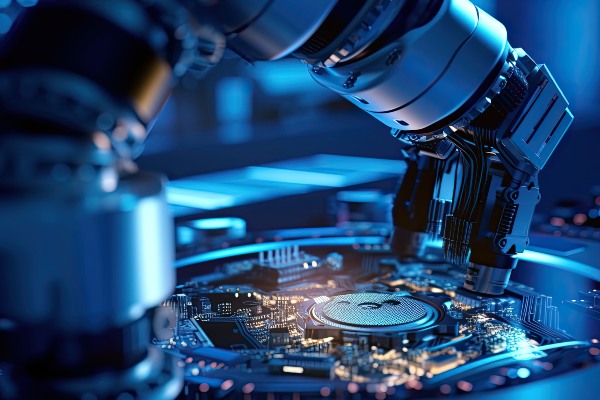 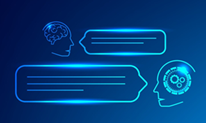 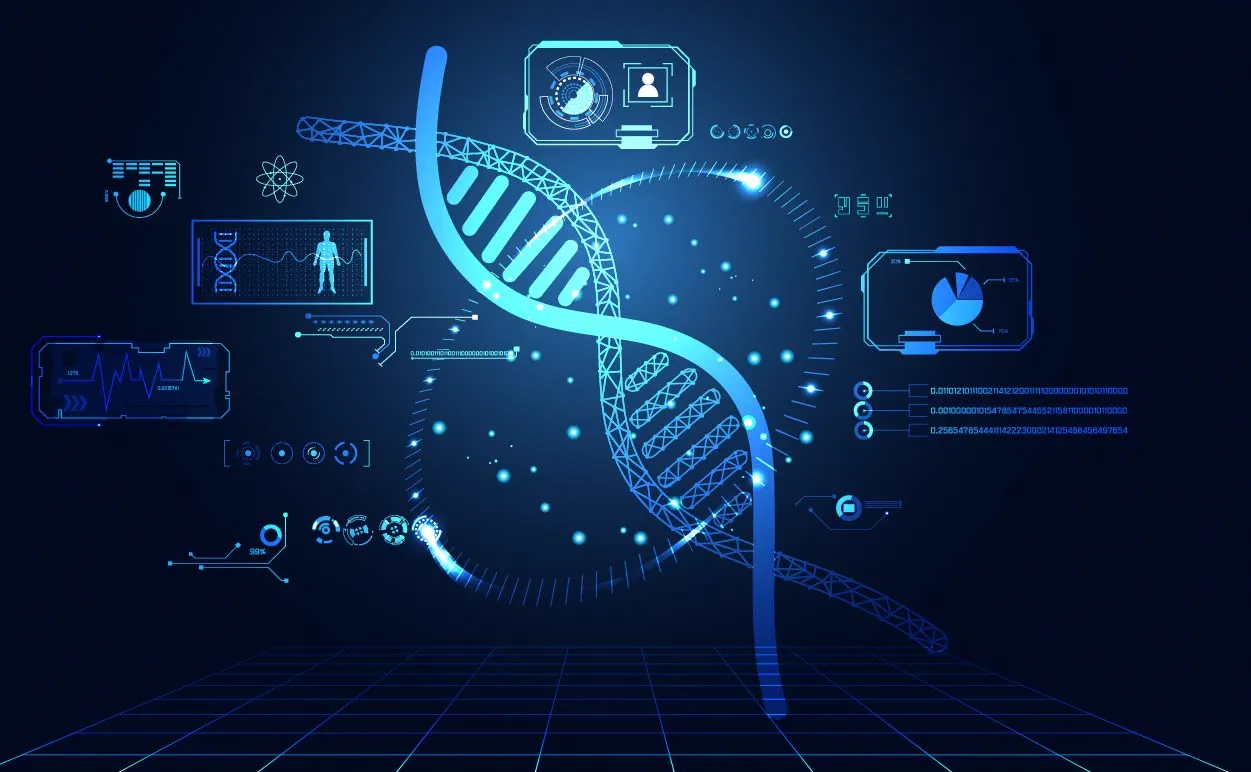 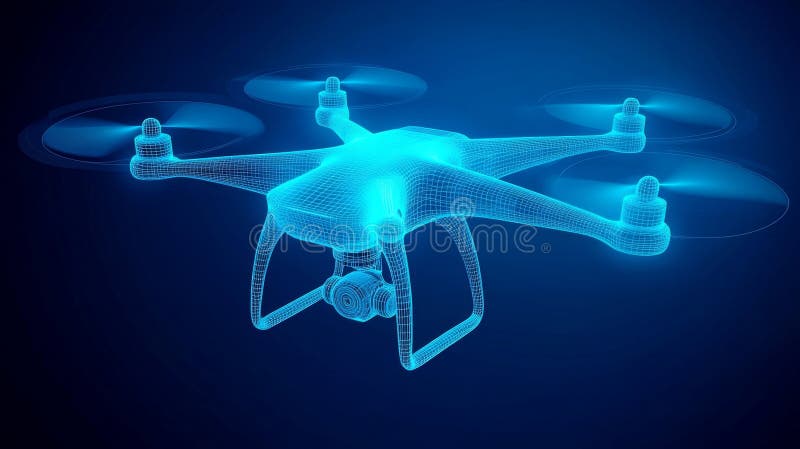 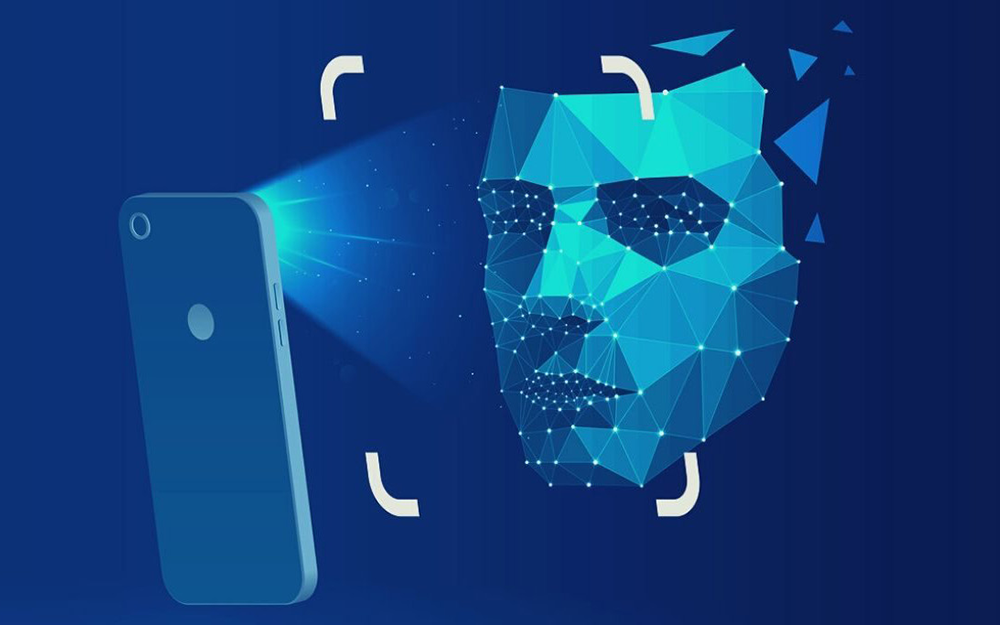 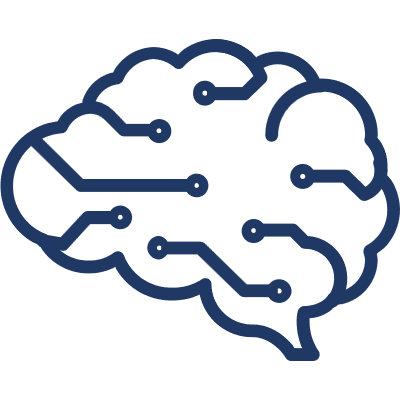 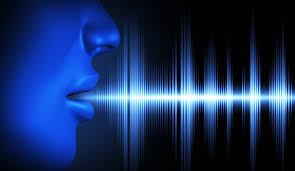 100 GOPS
1 TOPS
10 TOPS
100 TOPS
1000 TOPS
Heterogenous AI Multicore System
AI performance verification challenge
Variety and fast evolution of AI Application
AI heterogenous system programming complexity
Configuration space of the system
High simulation time of benchmarks
Verification environment reusability requirements
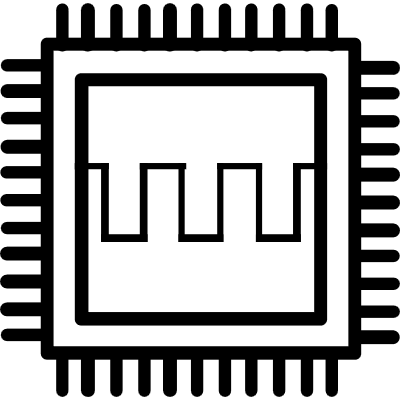 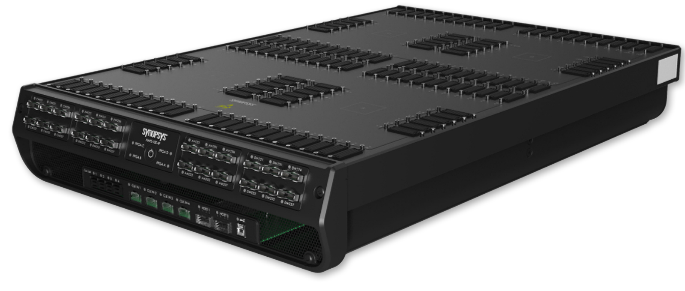 Full system
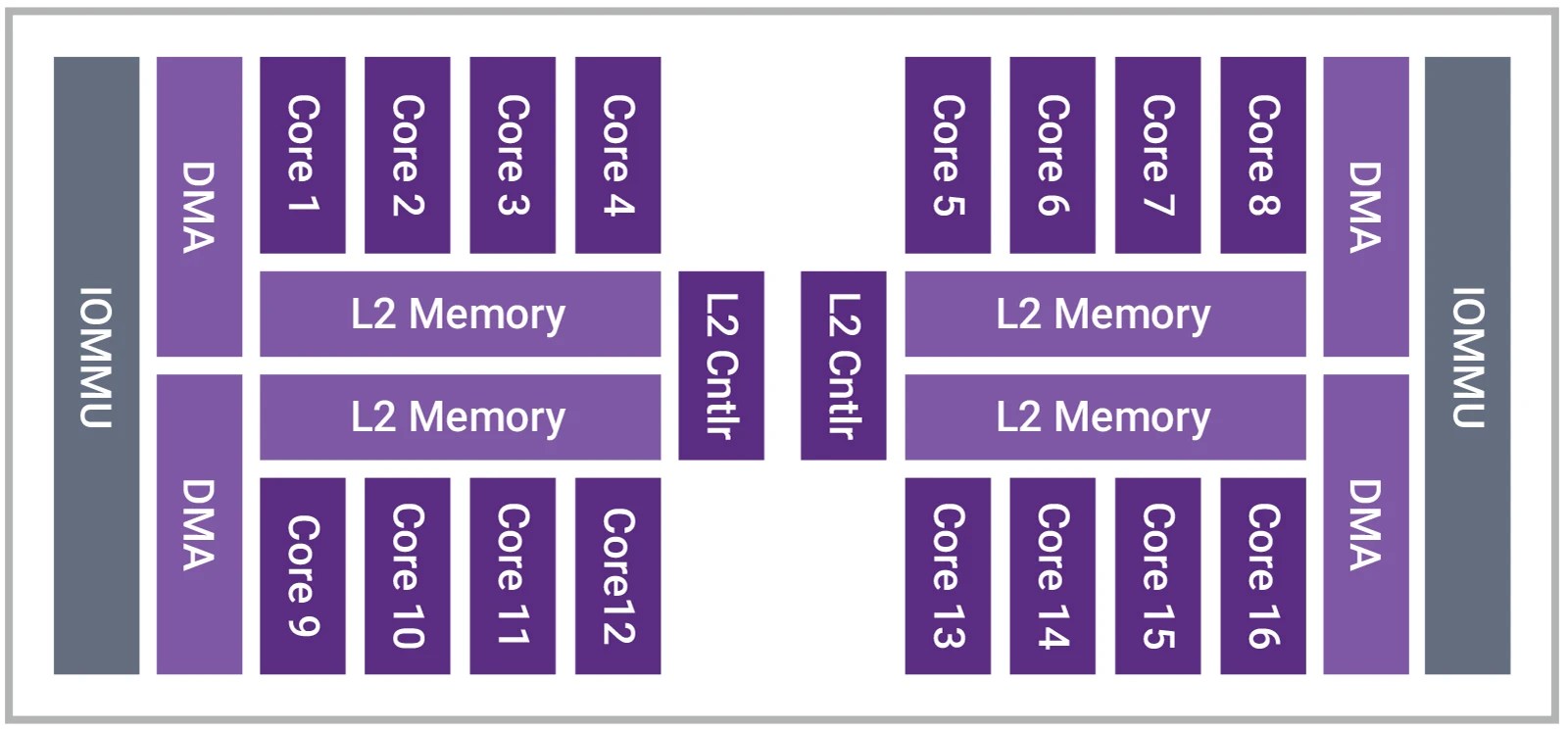 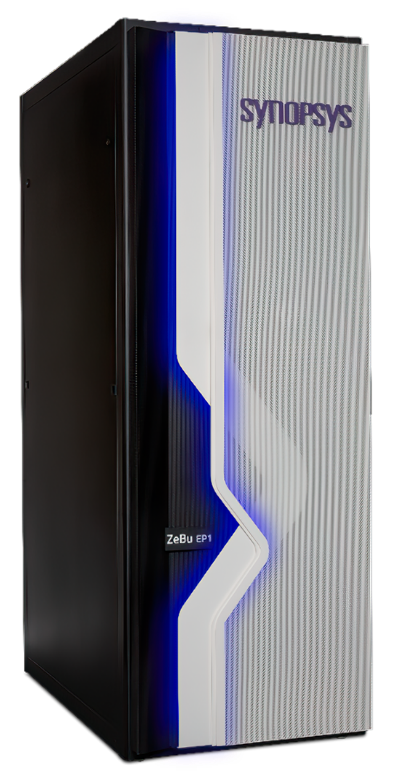 Technique Reuse
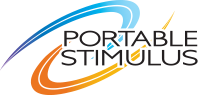 Sub system
Hierarchical Reuse
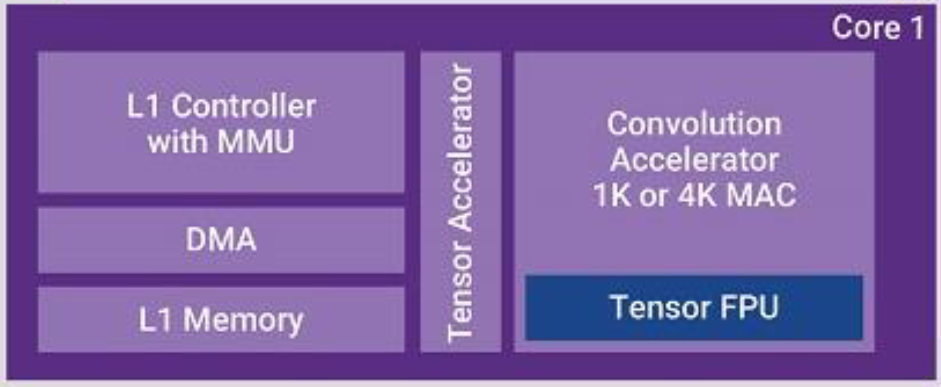 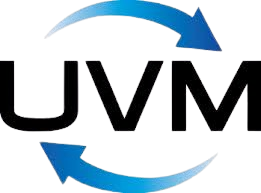 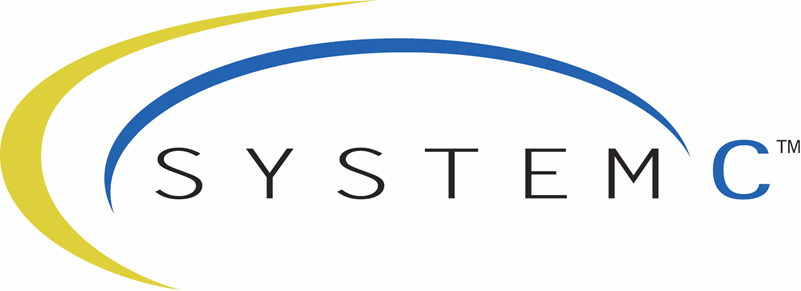 Single module
Convolution Accelerator
# cores
Memory size
accelerators
Configurability Reuse
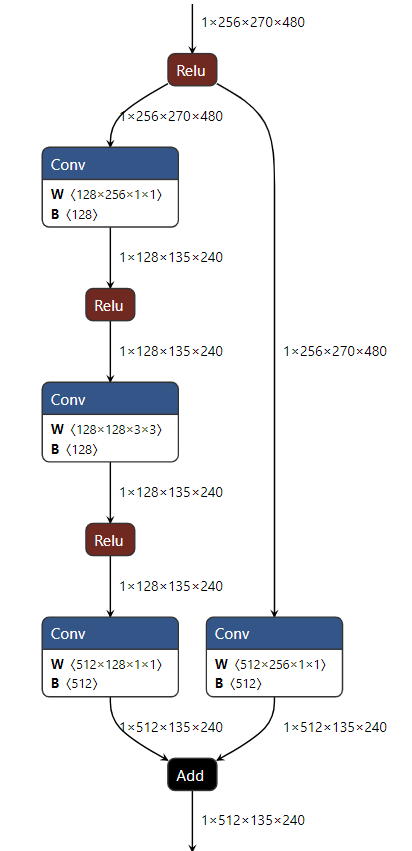 Neural Network concept
Neural networks (NNs) are computational models of interconnected layers that transform input data through successive operations to extract meaningful patterns
A NN Layer is a computational block that transforms input data, producing an output called a feature map
Feature Map is the output of a layer after applying specific operations to the input data
Neural network data flow
L2/L3 memory
L1 Memory
output channels
input channels
tile height
tile height + 2
Input featuremap
output featuremap
output blockbuffer
input blockbuffer
3
1
2
N
DMA read
…
tile_processing
N
N-1
1
2
1
N
N-2
N-1
DMA write
PSS performance network layer test
Network layer tests are defined based the most common NN
The compute part is represented by a single or few layers of the NN (Conv + Relu)
The results of the layer (feature maps) are compared for functional correctness with golden model results
The performance are measured in terms of cycles and compared with KPI that depends on layer time budget and configuration
PSS model implementation – base actions
Dst_b
Src_b
In_descr
Start
Start.out_descrwait.in_descr
Start.out_b
wait.dst_b
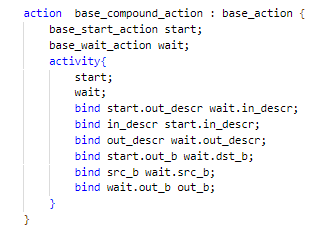 wait
out_b
out_descr
The base actions are used for all the main atomic and compound actions in the PSS model with for both move and compute actions
PSS model implementation – scenario
PSS model describe the scenario in terms of 
actions
dependency of the  flow objects (buffers) of the actions
The actions sequences is not directly described in the model
PSS Generated Solutions
PSS solver generates all possible valid solutions 
Performance test should measure optimal scheduling only
Optimal scheduling rules
Start has priority over Wait 
High exec times Start has priority over low exec time
Low exec time Wait has priority over high exec time
Cost function
Results
Modular PSS model tests enable efficient scaling: 
Single-core optimization extended to multi-core
Parallel processing of sub-feature maps
Over 95% of NN layers met exceeded KPIs
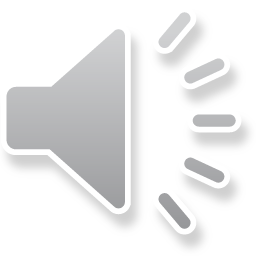 Conclusion
Portable Stimuli Standard (PSS) is a robust framework for AI performance verification
HW/SW co-verification and co-optimization
Configuration scalability
Modular approach
The methodology can be easily applied to other domains
Questions